Атмосферное давление в жизни села.
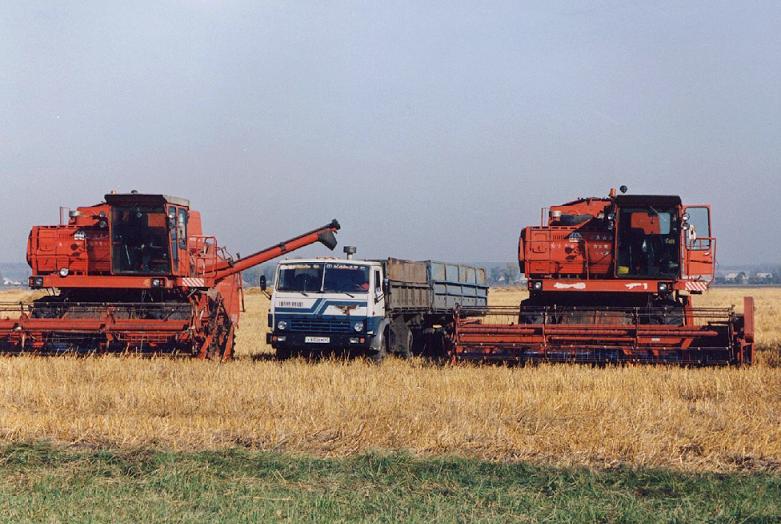 Домашняя ферма по выращиванию птиц.
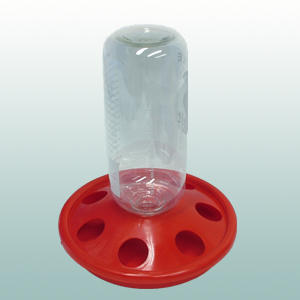 Барометричесие поилки
Молочная ферма.
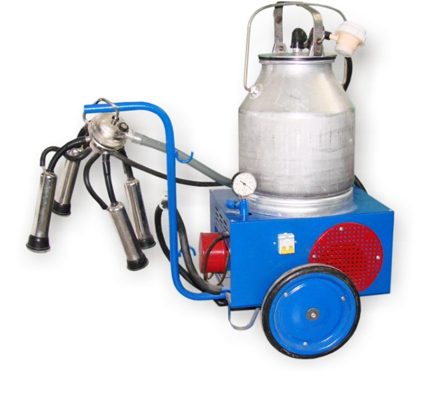 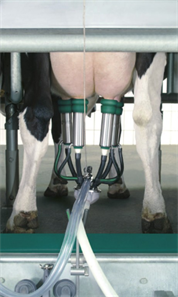 Доильный аппарат Фермер АД-01
Поршневой жидкостный насос .
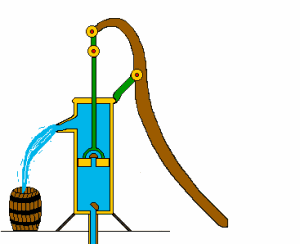 [Speaker Notes: Действие поршневого жидкостного насоса основано на действии атмосферного давления.]
Ливер.
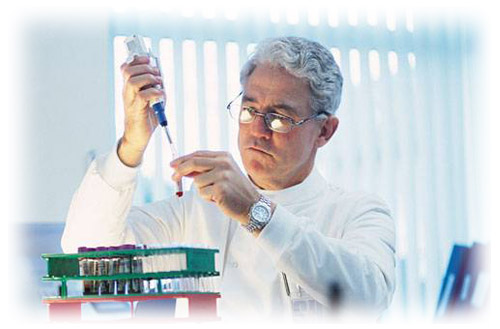 Ливер, прибор для взятия небольших проб молока на анализ.
Шины атмосферного давления
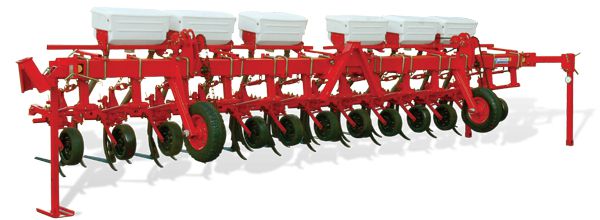 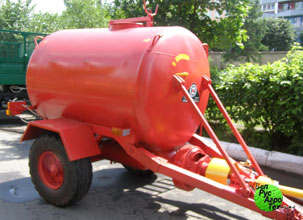 Забор, транспортировка и слив жидких отходов.
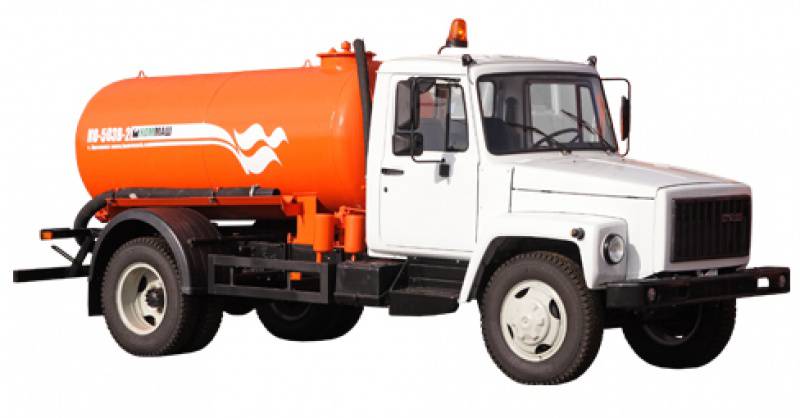